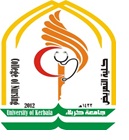 Disease Control
Dr.Selman Al-kerety
Disease Control
Control term : disease ceased to be threat public health .
Control programs are aimed at reducing incidence and prevalence of communicable and non-communicable diseases through application of preventive procedure for purpose of disease transmission control .
Control of communicable disease
Primary prevention
Secondary prevention
Tertiary Prevention
Primary prevention
A. Immunization 
Educate clients regarding the need for immunizations.
Provide immunization services .
B. Contact notification
Primary prevention
C. Post exposure prophylaxis ( refer client for post exposure prophylaxis service as needed and monitor for adverse effects )
D. Other primary prevention measures (e.g. adequate nutrition , rest , educate about standard precaution, adequate sanitation , etc.)
E. Pandemic and bioterrorism preparedness.
Secondary prevention
Screening 
Case finding 
Surveillance 
Diagnosis and reporting 
 Treatment
Tertiary prevention
Monitoring compliance 
Monitoring treatment effects 
Dealing with consequences 
Preventing reinfection 
Preventing the spread of disease
Control of Non-communicable disease
Primary prevention
Secondary prevention
Tertiary Prevention
Primary prevention
Health promotion (Promote client care): 
Provide prenatal care
Maintain appropriate body weight through adequate nutrition
 Engage in graduated program of exercise 
Develop coping skills through  teaching coping skills .
Immunize against communicable that contribute to chronic health problems and educate clients about  need for immunizations.
Primary prevention
B. Risk factor modification through screen for risk factors and educate Public regarding risk factors:
Quit smoking and prevent initiation of smoking by educate non-smoking about the hazard of smoking and promote non-smoking polices .
Decrease dietary  intake of saturated fats, cholesterol, sodium , and alcohol.
Identify and treat existing health problems that are risk factors for chronic illness ( hypertension , obesity )
Eliminate environmental pollutions contributing to chronic conditions through educate public about pollutions.
Primary prevention
5. Decrease exposure to sources of radiation ( x-ray , sunlight ) through educate about risk radiation and encourage use of sunscreen and protective clothing .
6. Eliminate occupational exposure to hazardous substances . 
7. Prevent occupational and sports injuries .
8. Prevent caretaker injuries .
9. Eliminate or modify effects of emotional stress. Avoid stressful situations when possible.
Secondary prevention
Screening 
Early diagnosis 
Prompt treatment:- 
Stabilize condition as soon as possible. 
Establish treatment regimen .
Prompt self-management 
Prevent disease progression through monitor therapeutic effects of treatment (e.g. monitor side effects and refer for follow-up as needed ).
Tertiary prevention
Prevent further loss of function in affected systems. Decrease risk factors for recurrence , exacerbation, or development of crises ( e.g. motivate client to comply with treatment regimen ).
Prevent loss of function in unaffected systems. 
Restore function 
Monitor health status and identify changes in client situation that effect health.
Promote adjustment .
THANK YOU